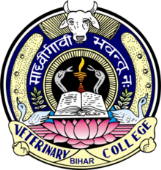 Department of Veterinary Medicine
Bihar Veterinary College, BASU, Patna
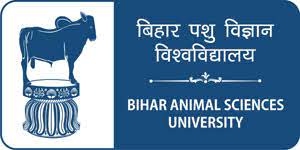 Shock
Dr Mritunjay Kumar
Associate Professor
Department of Veterinary Medicine
VMD, BVC, BASU, Patna
Shock is a generalised acute reduction in the perfusion of tissues resulting in oxygen deficiency in cells and characterised by reduction in effective circulating volume and arterial blood pressure
Aetiology
Based on aetiology shock is classified as 
Cardiogenic shock: Due to reduction in cardiac output as in conditions like myocardial infarction, coronary block, cardiac arrest, congestive heart failure and ventricular fibrillation
Hypovolemic shock: Circulating volume is reduced significantly as in severe haemorrhages and excessive plasma loss in burns, intestinal obstruction, severe vomition and diarrhoea, dieresis and pancreatitis
3. Vasogenic shock: 		Circulatory failure results from vasodilation and/or vasoplegia
It is recorded in severe traumatic injury, burn, prolapse of uterus, intestinal rupture, major surgical operation or severe pain
4. Endotoxic shock: The endotoxins produced by gram negative bacteria, absorption of toxins from intestine and mammary gland may  result into endotoxic shock as seen in acute diffuse peritonitis or coliform mastitis
5. Neurogenic shock: 
Distributive type of shock resulting in hypovolaemia due to destruction of autonomic nervous system
                                                                                                                                                                                                                                                                                                                                                                                                                                                                                                            It occurs due to pain or depression of the central nervous system
6. Anaphylactic shock: It is due to abnormal antigen-antibody reaction that causes release of histamine-like substances and development of shock
Pathogenesis
	Irrespective of causative agents there is marked reduction in effective circulating volume due to which cardiac output is reduced and hypotension develops leads to decreased supply of blood to various organs
 It causes tissue anoxia and anaerobic glycolysis occurs as oxidative phosphorylation is blocked
Results in excess accumulation of lactic acid, lactic acidaemia and intracellular acidosis
	Endotoxic or toxic shock develops when endotoxins or other toxins enters in systemic circulation in  greater amount when not cleared by liver in case of intestinal ischaemia, injury or enteritis toxins
Toxins passed into systemic circulation as well as into peritoneal cavity and cause peripheral vasodilatation and reduction in circulating volume
The toxins or endotoxins also damage the endothelial lining of blood vessels
 It causes inadequate supply of oxygen to the tissues leads to disturbance in oxidative cellular metabolism and production of arachidonic acid
The arachidonic acid is metabolised to produced eicosanoids like leukotriens, prostaglandins and thromboxane A2, which are potetent vasoactive compounds and affect adversely vascular reactivity and permeability
All these factors help in development of toxic shock
If sepsis persist for some time vascular permeability is altered, and fluid and albumin from circulation are leaked into interstitial space
 It results in hypovolaemia and there is development of reduced venous return and reduced cardiac output
 In irreversible shock there is loss of cellular integrity in all tissue and development of disseminated intravascular coagulation
Clinical findings  
In the initial stage of endotoxic shock capillary refill time (CRT) and blood pressure remain normal, but tachycardia and congestion of mucous membrane occurs
During shock the visible mucous membrane become pale grey or muddy and capillary refill time is increased to 3-4 min
 Animals become dull and depressed, weak and recumbent, reduction in venous blood pressure and veins can not be raised easily
 The extremities become cold while body temperature remains subnormal
Respiration is shallow and rapid while heart rate is increased and pulse is weak, has small amplitude and low pressure
Untreated cases go in coma and die
Necropsy findings
Dehydration and wide spread petechial and ecchymotic haemorrhages and in endotoxic shock congestion `of capillaries and pulmonary oedema
Diagnosis
History and clinical signs: History of illness along with clinical signs
Measurement of arterial blood pressure: This gives idea about the presence of shock and its severity, a level below 100 mm Hg indicates the presence of shock and level below 60 mm Hg is usually fatal if not reversed immediately (Normal- 120 mm Hg)
Blood examination: Reduction in blood PH(<7.35) and elevation of eosinophil count
 Blood urea and creatinine may be elevated while haematocrit and total protein may or may not be elevated
Electrocardiography: It is helpful in diagnosis of shock due to cardiac involvement
 In myocardial ischaemia there is prolongation of QRS interval and peaked or inverted T wave
Treatment
The precipitating cause of shock should be eliminated
To prevent anoxia and tissue damage it is very essential to restore the blood volume through fluid therapy
Fluid therapy: It should be done quickly since it will help in restoring circulatory function and tissue perfusion
 As crystalloid solutions (fluid contains electrolytes), isotonoic solutions like Ringer’s lactate, 0.9% Sodium Chloride, dextrose saline may be given  in large amount (50ml/kg b wt) or colloid solutions (increase osmotic pressure and expand plasma volume) like dextran, gelatin polymers or hexastarch may be given in lower amounts so as to cause sustained increase in plasma volume
These fluids may induce coagulopathy or pulmonary oedema, so to overcome this isotonic solution should be given initially then small amount of hypertonic saline solution (7.2% Saline solution @ 3-4 ml/kg b wt)
In endotoxic shock to overcome bacterial agent broad spectrum antibiotic or combination of antibiotics should be used for 5-7 day
Glucocorticoids like dexamethasone is used @ 5-10 mg/kg body iv. to overcome toxins and its effects
In endotoxic shock, use of cyclo-oxygenase inhibitors like flunixin meglumine @ 2 mg/kg b wt since they inhibit the production of vasoactive prostaglandin and thromboxane A2
Beta- adrenergic stimulators like isoproterenol is useful in restoration of circulatory blood volume
Multiple Choice
Q. 1. What is the primary characteristic of shock in animals?
A.Increased blood pressureB. Adequate tissue perfusionC. Inadequate oxygen delivery to tissuesD. Elevated heart rate only
Q.2. Which of the following is not a common type of shock in animals?
A. Hypovolemic shockB. Distributive shockC. Cardiogenic shockD. Diabetic shock
Q.3. Hypovolemic shock is usually caused by:
A. SepsisB. Blood or fluid lossC. Heart failureD. Allergic reaction
What is a common clinical sign of shock in animals?
A. Pink, moist mucous membranesB. Strong pulseC. Tachycardia (increased heart rate)D. Increased appetite
Q.5. Which type of shock is commonly associated with severe infection?
A.HypovolemicB. CardiogenicC. NeurogenicD. Septic (distributive)
Q.6. In shock, capillary refill time (CRT) is usually:
A.Less than 1 secondB. Between 1–2 secondsC. Prolonged, more than 2 secondsD. Not affected
Q.7.The initial treatment goal in managing shock in animals is to:
A. Administer antibioticsB. Correct the underlying diseaseC. Restore blood volume and perfusionD. Sedate the animal